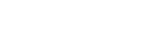 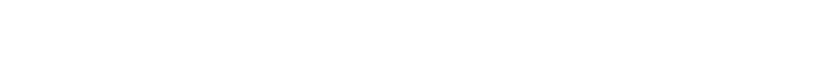 Updates to Canada.ca header documentation
Canada.ca design system
Digital Transformation Office (DTO)June 7, 2023
Canada.ca header pattern - key updates
GC signature: Clarified that the flag symbol must always be red
Search box: documented that this search may be contextualized at the institution level
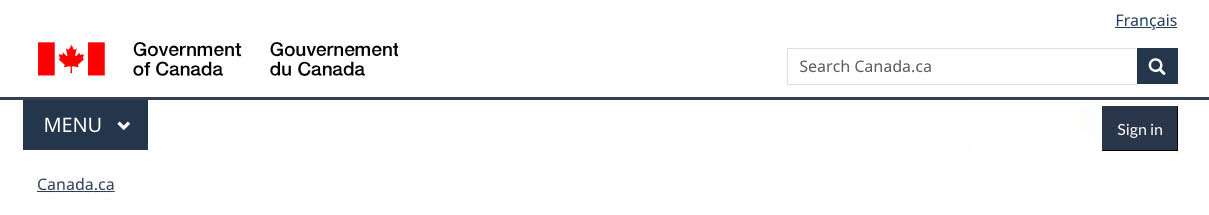 Theme and topic menu: Documented criteria for when this can be removed
Overall documentation changes:
Improved design & content specifications
Introduced “what to avoid” guidance
Included research and policy rationales
Research: wayfinding project
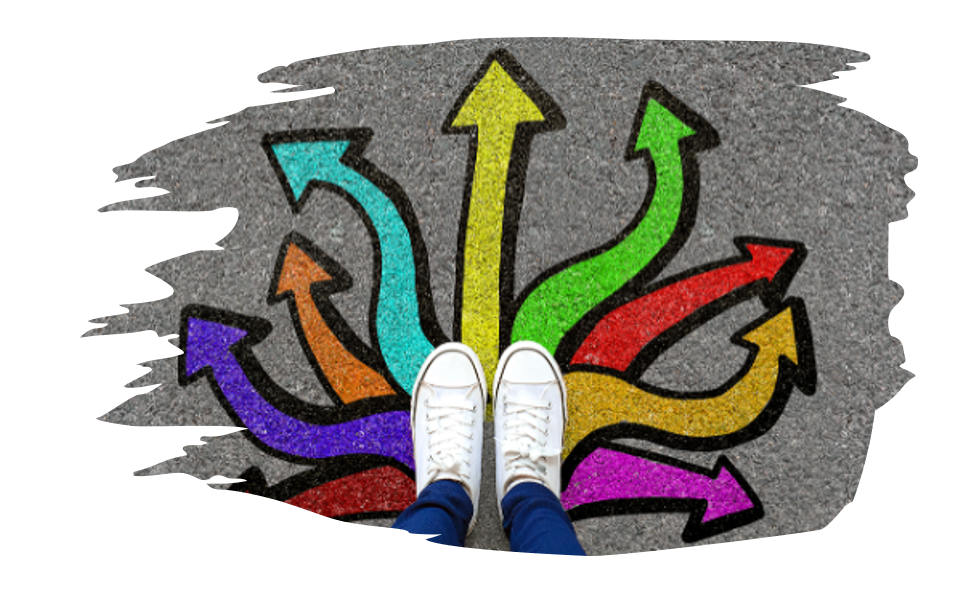 Wayfinding research project:
Blog post 
Research summary
Key research finding:
We can remove the theme & topic menu while maintaining or improving global navigation by following a transitional strategy
Wayfinding: transitional approach
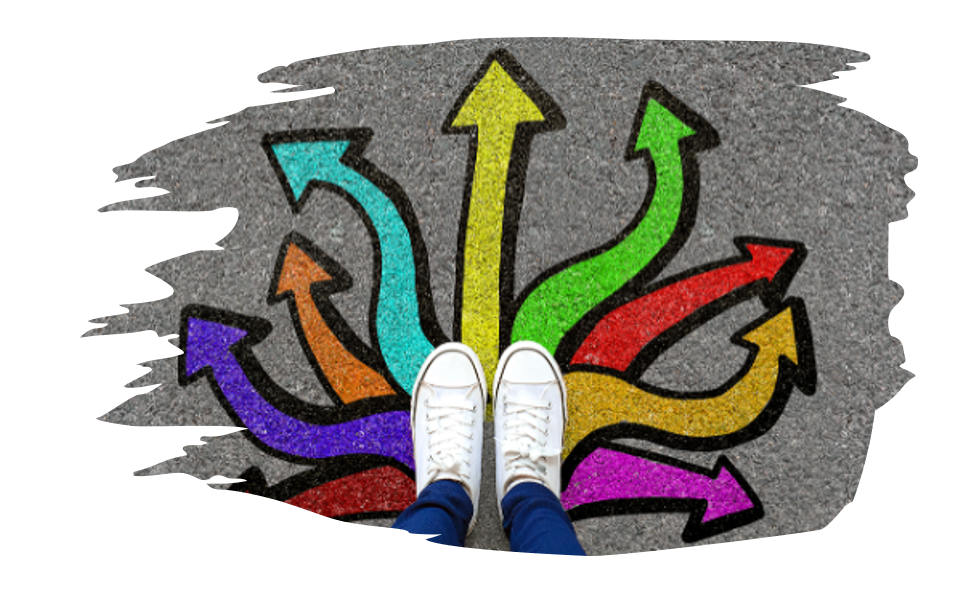 Available now:
Contextual sign in button
New footer 
Coming soon:
Criteria for removing thetheme and topic menu

Next:
Introduce simplified theme page
Criteria for removing the theme and topic menu
On a group of related pages, you have:
Implemented the 2023 global footer
Added a contextual Sign in button where it’s relevant to the content
Verified the menu regularly receives less than 1% of clicks

Examples of groups of pages: a program or service, a department or agency
Note: the menu continues to be mandatory on theme and topic pages
Next steps for institutions
Review the guidance 
Gather baseline analytics - use the Adobe Analytics template
If menu use already below 1%, skip to step 5
Make changes to reduce menu use:
Implement footer if not already done
Add contextual sign in button where needed
… and any other changes stemming from your analysis
Monitor analytics to see impact of changes
Once menu use has dropped below 1%, plan for menu removal
Questions?
Digital Transformation Office • dto.btn@tbs-sct.gc.ca